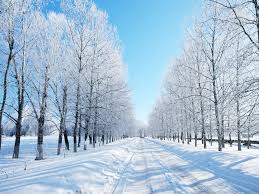 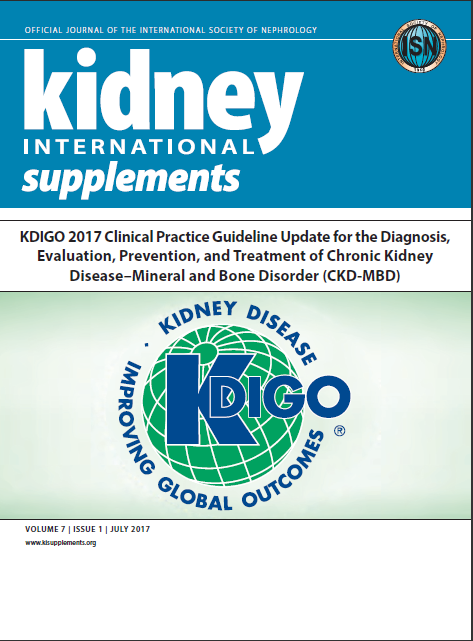 Thelancet – August 2017
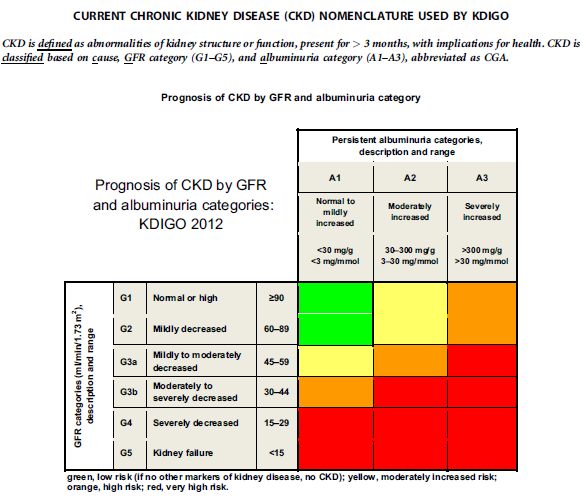 Summary of KDIGO CKD-MBD recommendationsUpdated recommendations are denoted in boxes
Chapter 3.1: Diagnosis of CKD-MBD: biochemical abnormalities
3.1.1: We recommend monitoring serum levels of calcium, phosphate, PTH, and alkaline phosphatase activity beginning in CKD G3a (1C). 
     In children, we suggest such monitoring beginning in CKD G2 (2D).

3.1.2: In patients with CKD G3a–G5D, it is reasonable to base the frequency of monitoring serum calcium,phosphate, and PTH on the presence and magnitude of abnormalities, and the rate of progression of CKD (Not Graded).
Reasonable monitoring intervals would be:

 In CKD G3a–G3b: for serum calcium and phosphate, every 6–12 months; and for PTH, based on baseline level and CKD progression.

 In CKD G4: for serum calcium and phosphate, every 3–6 months; and for PTH, every 6–12 months.

 In CKD G5, including G5D: for serum calcium and phosphate, every 1–3 months; and for PTH, every 3–6 months.

 In CKD G4–G5D: for alkaline phosphatase activity, every 12 months, or more frequently in the presence of elevated PTH (see Chapter 3.2).
In CKD patients receiving treatments for CKD-MBD, or in whom biochemical abnormalities are identified, it is reasonable to increase the frequency of measurements to monitor for trends and treatment efficacy and side effects (Not Graded).

3.1.3: In patients with CKD G3a–G5D, we suggest that 25(OH)D (calcidiol) levels might be measured, and repeated testing determined by baseline values and therapeutic interventions (2C). 

We suggest that vitamin D deficiency and insufficiency be corrected using treatment strategies recommended for the general population (2C).
3.1.4: In patients with CKD G3a–G5D, we recommend that therapeutic decisions be based on trends rather than on a single laboratory value, taking into account all available CKD-MBD assessments (1C).

3.1.5: In patients with CKD G3a–G5D, we suggest that individual values of serum calcium and phosphate, evaluated together, be used to guide clinical practice rather than the mathematical construct of calcium-phosphate product (Ca * P) (2D).
Chapter 3.2: Diagnosis of CKD-MBD: bone
3.2.1: In patients with CKD G3a–G5D with evidence of CKD-MBD and/or risk factors for osteoporosis, we suggest BMD testing to assess fracture risk if results will impact treatment decisions (2B).
Rationale
It is well established that patients with CKD G3a–G5D have increased fracture rates compared with the general population, and moreover, incident hip fractures are associated with substantial morbidity and mortality.


Interaction terms demonstrated that the association of BMD with fracture did not differ in those with versus without CKD.
The analysis demonstrated efficacy of denosumab in decreasing fracture risk and increasing BMD in 2817 women with CKD G3a to G3b and 73 with CKD G4. 

 the risk of hypocalcemia associated with denosumab in advanced CKD requires mentioning. 

The remaining 2 new trials on alendronate and raloxifene were small studies (<60 participants) that did not exclude patients with evidence of CKDMBD.
These studies did not show consistent beneficial effects on DXA BMD.

Based on these insights, if a low or declining BMD will lead to additional interventions to reduce falls or use osteoporosis medications, then BMD assessment is reasonable.
3.2.2: In patients with CKD G3a–G5D, it is reasonable to perform a bone biopsy if knowledge of the type of renal osteodystrophy will impact treatment decisions (Not Graded).
Rationale
Bone biopsy is the gold standard for the diagnosis and classification for renal osteodystrophy. 

 DXA BMD does not distinguish among types of renal osteodystrophy, and the diagnostic utility of biochemical markers is limited by poor sensitivity and specificity.
the Work Group encourages the continued use of trends in PTH to guide therapy, and when trends in PTH are inconsistent, a bone biopsy should be considered. 

A bone biopsy should also be considered in patients with unexplained fractures, refractory hypercalcemia, suspicion of osteomalacia, an atypical response to standard therapies for elevated PTH, or progressive decreases in BMD despite standard therapy.

The 2009 Guideline recommended a bone biopsy prior to  antiresorptive therapy in patients with CKD G4 to G5D and evidence of biochemical abnormalities of CKD-MBD, low BMD, and/or fragility fractures.
3.2.3: In patients with CKD G3a–G5D, we suggest that measurements of serum PTH or bone-specific alkaline phosphatase can be used to evaluate bone disease because markedly high or low values predict underlying bone turnover (2B).

3.2.4: In patients with CKD G3a–G5D, we suggest not to routinely measure bone-derived turnover markers of collagen synthesis (such as procollagen type I C-terminal propeptide) and breakdown (such as type I collagen cross-linked telopeptide, cross-laps, pyridinoline, or deoxypyridinoline) (2C).

3.2.5: We recommend that infants with CKD G2–G5D have their length measured at least quarterly, while children with CKD G2–G5D should be assessed for linear growth at least annually (1B).
Chapter 3.3: Diagnosis of CKD-MBD: vascular calcification
3.3.1: In patients with CKD G3a–G5D, we suggest that a lateral abdominal radiograph can be used to detect the presence or absence of vascular calcification, and an echocardiogram can be used to detect the presence or absence of valvular calcification, as reasonable alternatives to computed tomography-based imaging (2C).

3.3.2: We suggest that patients with CKD G3a–G5D with known vascular or valvular calcification be considered at highest cardiovascular risk (2A).
Chapter 4.1: Treatment of CKD-MBD targeted at lowering high serum phosphate and maintaining serum calcium
4.1.1: In patients with CKD G3a–G5D, treatments of CKD-MBD should be based on serial assessments of phosphate, calcium, and PTH levels, considered together (Not Graded).
4.1.2: In patients with CKD G3a–G5D, we suggest lowering elevated phosphate levels toward the normal range (2C).
Methods to prevent the development of hyperphosphatemia essentially include dietary modification, the use of phosphate-lowering therapy, and intensified dialysis schedules for those with CKD G5D. 



Interestingly, in the prospective observational COSMOS study cohort of HD patients  the best patient survival was observed with serum phosphate close to 4.4 mg/dl (1.42 mmol/l).
The majority of studies  found phosphate to be consistently associated with excess mortality at levels above and below the limits of normal, but not in the normal range.
4.1.3: In adult patients with CKD G3a–G5D, we suggest avoiding hypercalcemia (2C). In children with CKD G3a–G5D,we suggest maintaining serum calcium in the age-appropriate normal range (2C).
novel studies link higher concentrations  of serum calcium to nonfatal cardiovascular events.

A more recent  retrospective  observentional analysis of a large dialysis cohort  confirmed the assiciation between hypercalcemia and mortality risk.
4.1.4: In patients with CKD G5D, we suggest using a dialysate calcium concentration between 1.25 and 1.50 mmol/l (2.5 and 3.0 mEq/l) (2C).
however, was a high dialysate calcium concentration of 1.75 mmol/l (3.5 mEq/l), leaving open the possibility that lower levels of dialysate calcium (>1.25 mmol/l [2.5 mEq/l] but <1.75 mmol/l [3.5 mEq/l]) would be equally beneficial. 



 Lowering dialysate calcium levels slowed the progression of CAC and improved biopsy-proven bone turnover (low bone turnover decreased from 85.0% to 41.8%) in this cohort of patients on HD.
found increased risk for all-cause mortality and cardiovascular or infection-related hospitalization in incident HD patients for high dialysate calcium.
4.1.5: In patients with CKD G3a-G5D, decisions about phosphate-lowering treatment should be based on progressively or persistently elevated serum phosphate (Not Graded).
available phosphate binders are all effective in the treatment of hyperphosphatemia, and that there is evidence that calcium-free binders may favor halting progression of vascular calcifications compared with calcium-containing binders.

The most notable RCT was performed by Block et al In this study, predialysis patients (CKD G3b–G4) with mean baseline serum phosphate concentrations of 4.2 mg/dl (1.36 mmol/l) were exposed to 3 different phosphate binders (sevelamer, lanthanum, or calcium citrate) versus matching placebos, in order to explore effects on serum phosphate levels, while there was a small decrease in serum phosphate concentrations.
4.1.6: In adult patients with CKD G3a–G5D receiving phosphate-lowering treatment, we suggest restricting the dose of calcium-based phosphate binders (2B). 
In children with CKD G3a–G5D, it is reasonable to base the choice of phosphate-lowering treatment on serum calcium levels (Not Graded).
the Work Group determined that there is new evidence suggesting that excess exposure to calcium through diet, medications, or dialysate may be harmful across all GFR categories of CKD, regardless of whether other candidate markers of risk such as hypercalcemia, arterial calcification, adynamic bone disease, or low PTH levels are also present.
4.1.7: In patients with CKD G3a-G5D, we recommend avoiding the long-term use of aluminum-containing phosphate binders and, in patients with CKD G5D, avoiding dialysate aluminum contamination to prevent aluminum intoxication (1C).
4.1.8: In patients with CKD G3a–G5D, we suggest limiting dietary phosphate intake in the treatment of hyperphosphatemia alone or in combination with other treatments (2D). 
It is reasonable to consider phosphate source (e.g., animal, vegetable, additives) in making dietary recommendations (Not Graded).
Aggressive dietary phosphate restriction is difficult because it has the potential to compromise adequate intake of other nutrients, especially protein.

About 40% to 60% of animal-based phosphate is absorbed, depending on the GI vitamin D receptor activations. Plant phosphate, mostly associated with phytates, is less absorbable (generally 20%– 50%) in the human GI tract. 

Additionally, it is important for patients to be guided toward fresh and homemade foods rather than processed foods in order to avoid additives.
Hence, the phosphate burden from food additives is disproportionately high relative to natural sources that are derived from organic (animal and vegetable) food proteins, and these additives are almost completely absorbed in the GI tract.
4.1.9: In patients with CKD G5D, we suggest increasing dialytic phosphate removal in the treatment of persistent hyperphosphatemia (2C).
Chapter 4.2: Treatment of abnormal PTH levels in CKD-MBD
4.2.1: In patients with CKD G3a–G5 not on dialysis, the optimal PTH level is not known. However, we suggest that patients with levels of intact PTH progressively rising or persistently above the upper normal limit for the assay be evaluated for modifiable factors, including hyperphosphatemia, hypocalcemia, high phosphate intake, and vitamin D deficiency (2C).
Calcitriol deficiency results in decreased intestinal absorption of calcium and may lead to hypocalcemia, a major stimulus for PTH secretion. 

This leads to parathyroid cell proliferation, contributing to SHPT.

there is still an absence of RCTs that define an optimal PTH level for patients with CKD G3a to G5, or clinical endpoints of hospitalization, fracture, or mortality.

Thus, treatment should not be based on a single elevated value.
4.2.2: In adult patients with CKD G3a–G5 not on dialysis, we suggest that calcitriol and vitamin D analogs not be routinely used (2C). 
It is reasonable to reserve the use of calcitriol and vitamin D analogs for patients with CKD G4–G5 with severe and progressive hyperparathyroidism (Not Graded).
In children, calcitriol and vitamin D analogs may be considered to maintain serum calcium levels in the age-appropriate normal range (Not Graded).
Rationale
Prevention and treatment of SHPT is important because imbalances in mineral metabolism are associated with CKDMBD and higher PTH levels are associated with increased morbidity and mortality in CKD patients.

in particular, demonstrated a significantly increased risk of hypercalcemia in patients treated with paricalcitol, compared with placebo, in the absence of beneficial effects on surrogate cardiac endpoints.
The first study was a double-blind RCT by Thadhani et al. (the PRIMO study), where participants with CKD G3a to G4, mild to moderate LVH, and PTH levels between 50 and 300 pg/ml (5.3–32 pmol/l) were assigned to placebo (n ¼ 112) or paricalcitol (n ¼ 115) to test the primary hypothesis that paricalcitol will reduce left ventricular mass index (LVMI) over a 48-week interval.

 Paricalcitol was administered at a dose of 2 mg/d, with protocol-specified dose reduction to 1 mg/d, if the serum calcium was > 11 mg/dl (2.75 mmol/l).
The ITT analysis revealed that paricalcitol did not reduce LVMI, nor did it modify diastolic function.  


Of subjects on paricalcitol, the mean serum calcium increased by 0.32 mg/dl (0.08 mmol/l) (95% CI: 0.19–0.45 mg/dl; 0.05– 0.11 mmol/l) versus a decrease by 0.25 mg/dl (0.06 mmol/l) (95% CI: 0.37 to 0.12 mg/dl; 0.09 to –0.03 mmol/l) in the placebo group.
If initiated for severe and progressive SHPT, calcitriol or vitamin D analogs should be started with low doses, independent of the initial PTH concentration, and then titrated based on the PTH response. 

Hypercalcemia should be avoided.
4.2.3: In patients with CKD G5D, we suggest maintaining iPTH levels in the range of approximately 2 to 9 times the upper normal limit for the assay (2C).

We suggest that marked changes in PTH levels in either direction within this range prompt an initiation or change in therapy to avoid progression to levels outside of this range (2C).
4.2.4: In patients with CKD G5D requiring PTH-lowering therapy, we suggest calcimimetics, calcitriol, or vitamin D analogs, or a combination of calcimimetics with calcitriol or vitamin D analogs (2B).
The Work Group discussed the EVOLVE trial at length,EVOLVE evaluated the effect of cinacalcet versus placebo on patient-level outcomes in 3883 HD patients using a composite endpoint of all-cause mortality, nonfatal myocardial infarction, hospitalization for unstable angina, congestive heart failure, and peripheral vascular events.
These included a demonstrated significant reduction in the risk of severe unremitting SHPT (defined by the persistence of markedly elevated PTH concentrations [2 consecutive PTH values over 1000 pg/ml (106 pmol/l)] together with hypercalcemia [serum calcium > 10.5 mg/dl (2.63 mmol/l)].
Cinacalcet appeared to consistently reduce the risk of this endpoint regardless of baseline PTH (HR: 0.31, P <0.001 for those with baseline PTH 300–600 pg/ml [32–64 pmol/l]; HR: 0.49, P <0.001 for those with baseline PTH 600–900 pg/ml [64–95 pmol/l]; HR: 0.41, P < 0.001 for those with PTH > 900 pg/ml [95 pmol/l]).
There was a lack of uniform consensus among the Work Group members in their interpretation of these data with regard to establishing cinacalcet as the recommended first-line therapy for patients with CKD G5D requiring PTH-lowering therapy.
Finally, it should be pointed out that parathyroidectomy remains a valid treatment option especially in cases when PTH-lowering therapies fail.

To date, studies of cinacalcet in children are limited to case Reports.

In recognition of the unique calcium demands of the growing skeleton, PTH lowering therapies should be used with caution in children to avoid hypocalcemia.
4.2.5: In patients with CKD G3a–G5D with severe hyperparathyroidism (HPT) who fail to respond to medical or pharmacological therapy, we suggest parathyroidectomy (2B).
Chapter 4.3: Treatment of bone with bisphosphonates, other osteoporosis medications, and growth hormone
4.3.1: In patients with CKD G1–G2 with osteoporosis and/or high risk of fracture, as identified by World Health Organization criteria, we recommend management as for the general population (1A).

4.3.2: In patients with CKD G3a–G3b with PTH in the normal range and osteoporosis and/or high risk of fracture, as identified by World Health Organization criteria, we suggest treatment as for the general population (2B).
4.3.3: In patients with CKD G3a–G5D with biochemical abnormalities of CKD-MBD and low BMD and/or fragility fractures, we suggest that treatment choices take into account the magnitude and reversibility of the biochemical abnormalities and the progression of CKD, with consideration of a bone biopsy (2D).
antiresorptives will exacerbate low bone turnover, denosumab may induce significant hypocalcemia), and the risk of their administration must be weighed against the accuracy of the diagnosis of the underlying bone phenotype.
4.3.4: In children and adolescents with CKD G2–G5D and related height deficits, we recommend treatment with recombinant human growth hormone when additional growth is desired, after first addressing malnutrition and biochemical abnormalities of CKD-MBD (1A).
Chapter 5: Evaluation and treatment of kidney transplant bone disease
5.1: In patients in the immediate post–kidney transplant period, we recommend measuring serum calcium and phosphate at least weekly, until stable (1B).

5.2: In patients after the immediate post–kidney transplant period, it is reasonable to base the frequency of monitoring serum calcium, phosphate, and PTH on the presence and magnitude of abnormalities, and the rate of progression of CKD (Not Graded).
5.3: In patients with CKD G1T–G5T, we suggest that 25(OH)D (calcidiol) levels might be measured, and repeated testing determined by baseline values and interventions (2C).
5.4: In patients with CKD G1T–G5T, we suggest that vitamin D deficiency and insufficiency be corrected using treatment strategies recommended for the general population (2C).

5.5: In patients with CKD G1T–G5T with risk factors for osteoporosis, we suggest that BMD testing be used to assess fracture risk if results will alter therapy (2C).
5.6: In patients in the first 12 months after kidney transplant with an estimated glomerular filtration rate greater than approximately 30 ml/min/1.73 m2 and low BMD, we suggest that treatment with vitamin D, calcitriol/alfacalcidol, and/or antiresorptive agents be considered (2D).

We suggest that treatment choices be influenced by the presence of CKD-MBD, as indicated by abnormal levels of calcium, phosphate, PTH, alkaline phosphatases, and 25(OH)D (2C).

 It is reasonable to consider a bone biopsy to guide treatment (Not Graded).

There are insufficient data to guide treatment after the first 12 months.
Cinacalcet is not approved for the treatment of hyperparathyroidism in kidney transplant recipients; however, it is clinically used, especially in patients with significant hypercalcemia.


Denosumab was recently shown to effectively increase BMD in de novo kidney transplant recipients.
Parathyroidectomy—A last resort for hyperparathyroidism in
dialysis patients
Seminars in Dialysis. 2017;1–5.
WHAT LEVEL OF INTACT PARATHYROID HORMONE ( IPTH) INDICATES HIGH BONE TURNOVER DISEASE (HBT)?
Most nephrologists refer their patients for PTX if they fail to control severe HPT medically especially if iPTH levels exceed 800-1000 pg/ mL.

 When iPTH is remarkably elevated (>1200 pg/mL) HBT is almost always present.

Bone turnover could not be predicted by serum PTH measurements in up to of 50% of dialysis patients especially in those on peritoneal dialysis.

 The two largest bone biopsy studies also confirmed that high levels of iPTH do not necessarily indicate HBT disease.
Blood biomarkers did not reach acceptable levels of bone turnover discrimination for use in single-time-point diagnosis in an individual patient.

In spite of all of these limitations, iPTH is still the best-available noninvasive biomarker to discriminate HBT especially when we look to the trend rather than single PTH reading.
Other clinical clues that can help nephrologists to discriminate HBT in patients with iPTH >600 pg/mL are markedly elevated alkaline phosphatase and radiographic changes in bone.
WHAT IS CONSIDERED SUCCESSFUL PTX FOR DIALYSIS PATIENTS?
Successful PTX is mainly determined by a rapid reduction in serum PTH levels and amelioration of clinical symptoms.

Many surgeons target at least an 80% reduction of PTH from preoperative levels at the 10- and 20-minute post-PTX intraoperative  points.

Zhang et al., defined successful PTX as iPTH <300 pg/mL after PTX.
the shift from high to low bone turnover disease in patients after PTX may have adverse effects on their vascular disease and potentially increase mortality. 

The definition of successful PTX in dialysis patients needs to be revised to include not only a minimal but also a maximal decrease of PTH levels.
IS PTX TREND CHANGING IN THE LAST DECADES?
Many poor and developing countries favor the surgical management as a cheaper alternative to the use of vitamin D receptor agonists and/or calcimimetics in their patients. 

Kim et al., examined the temporal trends in rates of PTX for secondary HPT dialysis patients in the United States between 2002 and 2011 using a nationwide database.
The abrupt decline in PTX in 2005 in United States happened after the introduction of cinacalcet.

 Earlier this year the FDA approved the use of an IV calcimimetic, etelcalcitide, the first new therapy in the past 12 years to be approved for secondary HPT in dialysis patients. 
In a phase II study, 89% of patients had ≥30% reduction in PTH with a mean decrease of 54%.

This new therapy will certainly improve compliance in dialysis patients but whether it will lead to better control of HPT and decrease the need for PTX remains unknown.
DOES PTX IMPROVE PATIENT OUTCOME?
Despite a better biochemical control of SHP, no solid evidence has been produced demonstrating a positive impact of PTX on survival or other surrogate outcome.



Ivarsson and his colleagues concluded that PTX was associated with improved survival (HR=0.80).
WHAT ARE THE PROS AND CONS OF PTX?
Analysis of large national database for dialysis patients showed a mortality rate of 2% in the first month after PTX. 

During the 30 days after discharge, 24% of patients were rehospitalized; 29% of these patients required intensive care.

Cause specific hospitalizations were higher for acute myocardial infarction and dysrhythmia.

I believe findings from such studies would likely diminish enthusiasm for PTX.
CONCLUSION
The definition of successful PTX in dialysis patients needs to be revised to include not only a minimal but also a maximal decrease of PTX levels. 

Targeting a postoperative PTH level of at least 150 pg/ML seems reasonable for our dialysis patients.

 Few would disagree with the need for PTX in a young otherwise relatively healthy patient with a persistent PTH >2000 pg/mL.
In contrast, one’s enthusiasm for a PTX is likely to be much more muted in a patient with a PTH of 1000 pg/mL who has been marginally adherent to therapy and has significant cardiovascular disease. 

Thus, there is no simple answer to the question of where to draw the line on surgical intervention.
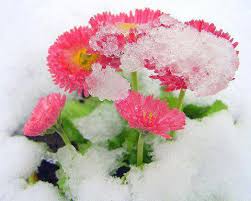